Tecnologie delle energie rinnovabili
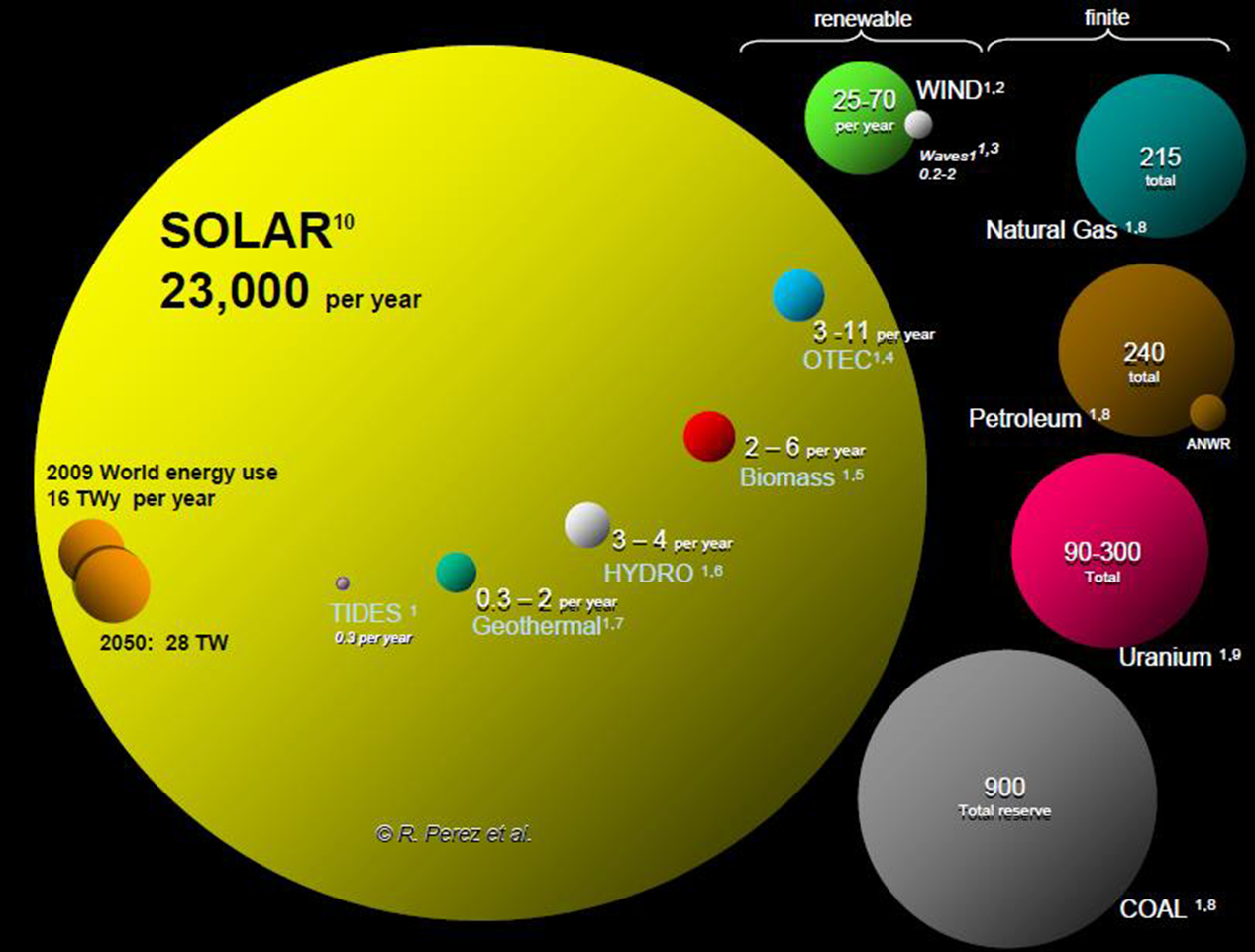